PERSONA TITLE
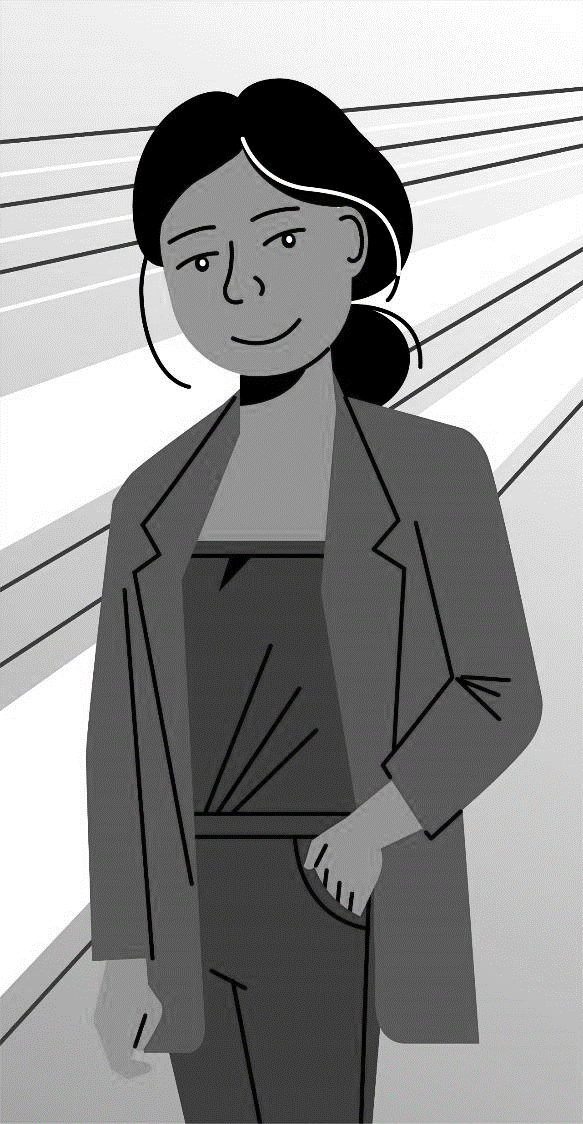 Trait
Trait
Trait
Trait
Trait
Trait
Trait
Trait
MOTIVATION (slider)
GOALS
A task to be completed
A life goal to be reached
An experience to be had
FRUSTRATIONS
Challenges to avoid
Obstacles that prevent them from achieving their goals
Problems with current solutions
“A quotation that captures the persona’s personality”
PREFERRED CHANNELS (slider)
BIOGRAPHY
Description of the user’s journey. What have they experienced that makes them have the unmet need that you can fulfill? Highlight factors of the personal and professional life that make them an ideal customer for you.

Feel free to include anything you think is pertinent that is not included in other sections of the persona template.
PERSONALITY (slider)
PERSONA TITLE
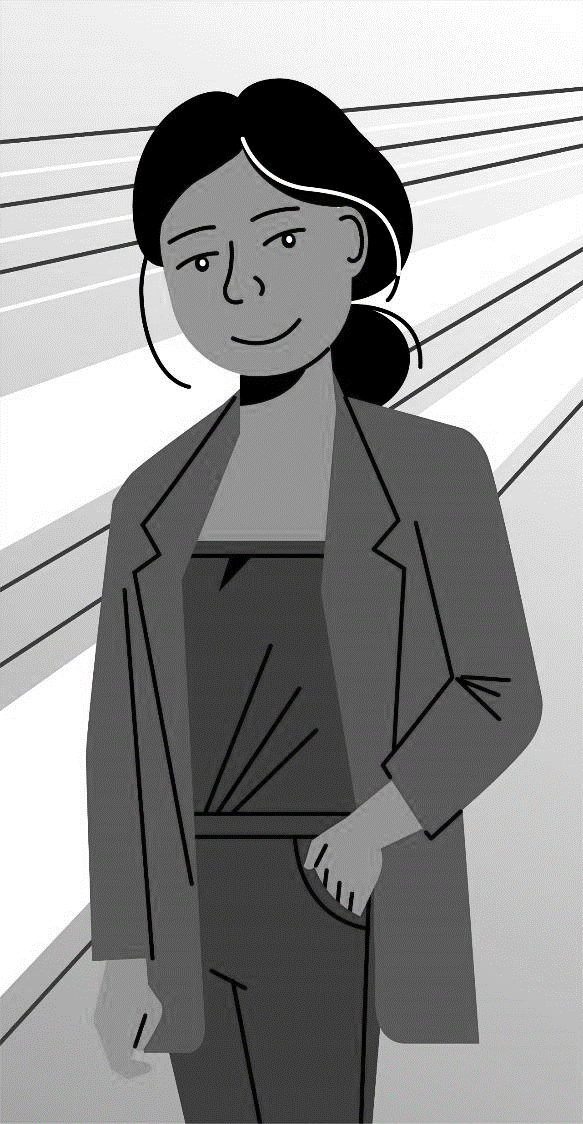 Trait
Trait
Trait
Trait
Trait
Trait
Trait
Trait
MOTIVATION (slider)
GOALS
A task to be completed
A life goal to be reached
An experience to be had
FRUSTRATIONS
Challenges to avoid
Obstacles that prevent them from achieving their goals
Problems with current solutions
“A quotation that captures the persona’s personality”
PREFERRED CHANNELS (slider)
BIOGRAPHY
Description of the user’s journey. What have they experienced that makes them have the unmet need that you can fulfill? Highlight factors of the personal and professional life that make them an ideal customer for you.

Feel free to include anything you think is pertinent that is not included in other sections of the persona template.
PERSONALITY (slider)
PERSONA TITLE
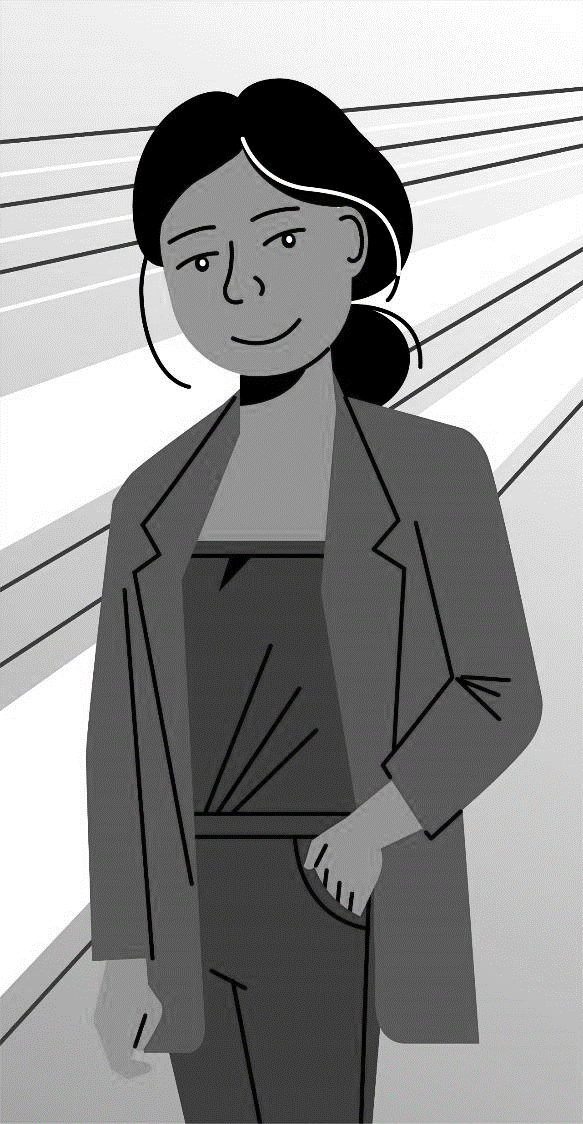 Trait
Trait
Trait
Trait
Trait
Trait
Trait
Trait
MOTIVATION (slider)
GOALS
A task to be completed
A life goal to be reached
An experience to be had
FRUSTRATIONS
Challenges to avoid
Obstacles that prevent them from achieving their goals
Problems with current solutions
“A quotation that captures the persona’s personality”
PREFERRED CHANNELS (slider)
BIOGRAPHY
Description of the user’s journey. What have they experienced that makes them have the unmet need that you can fulfill? Highlight factors of the personal and professional life that make them an ideal customer for you.

Feel free to include anything you think is pertinent that is not included in other sections of the persona template.
PERSONALITY (slider)